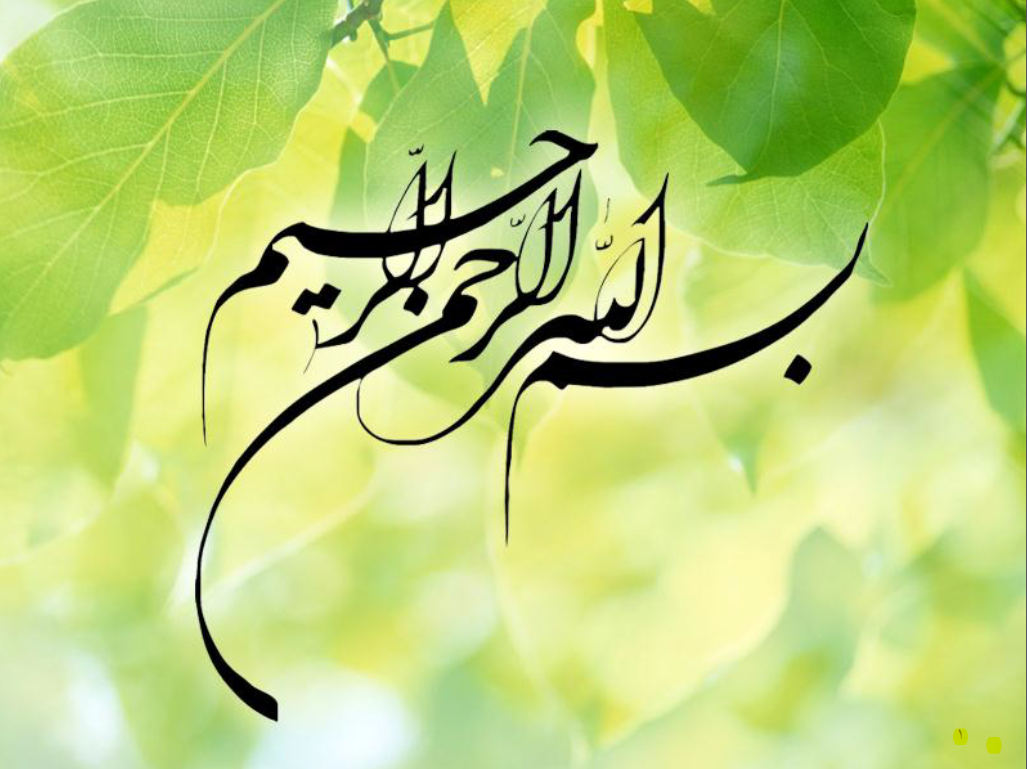 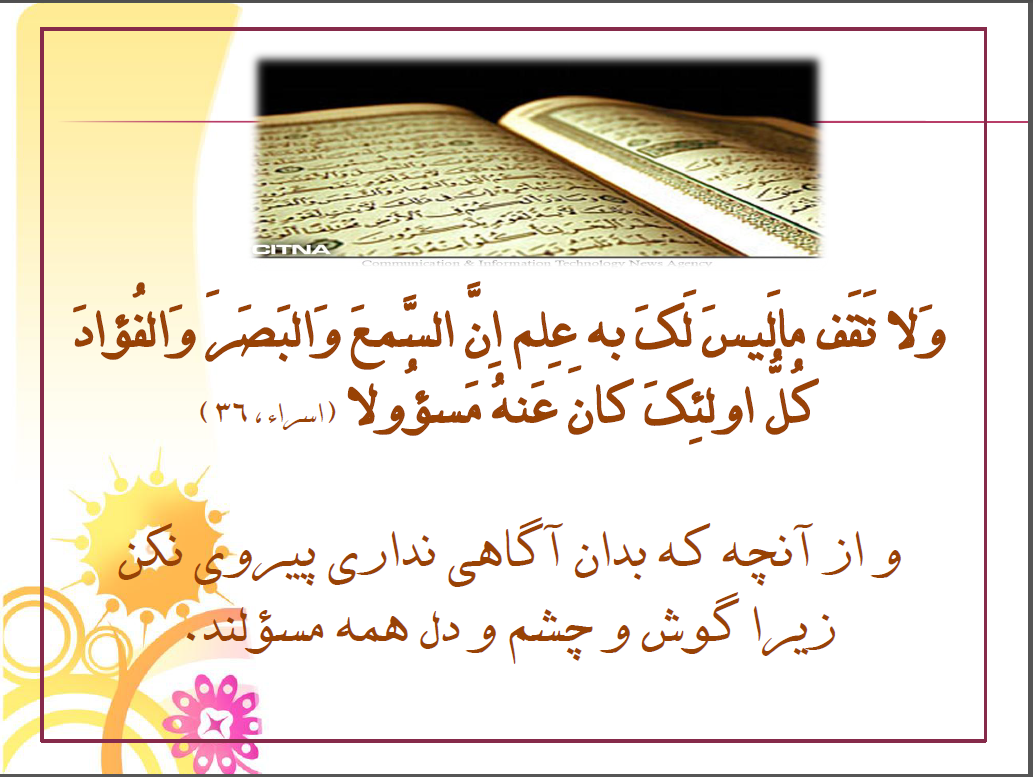 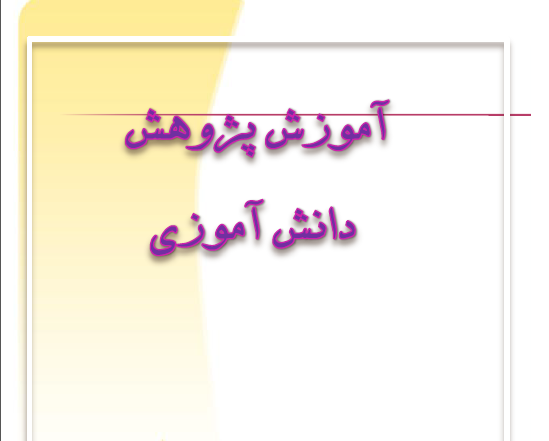 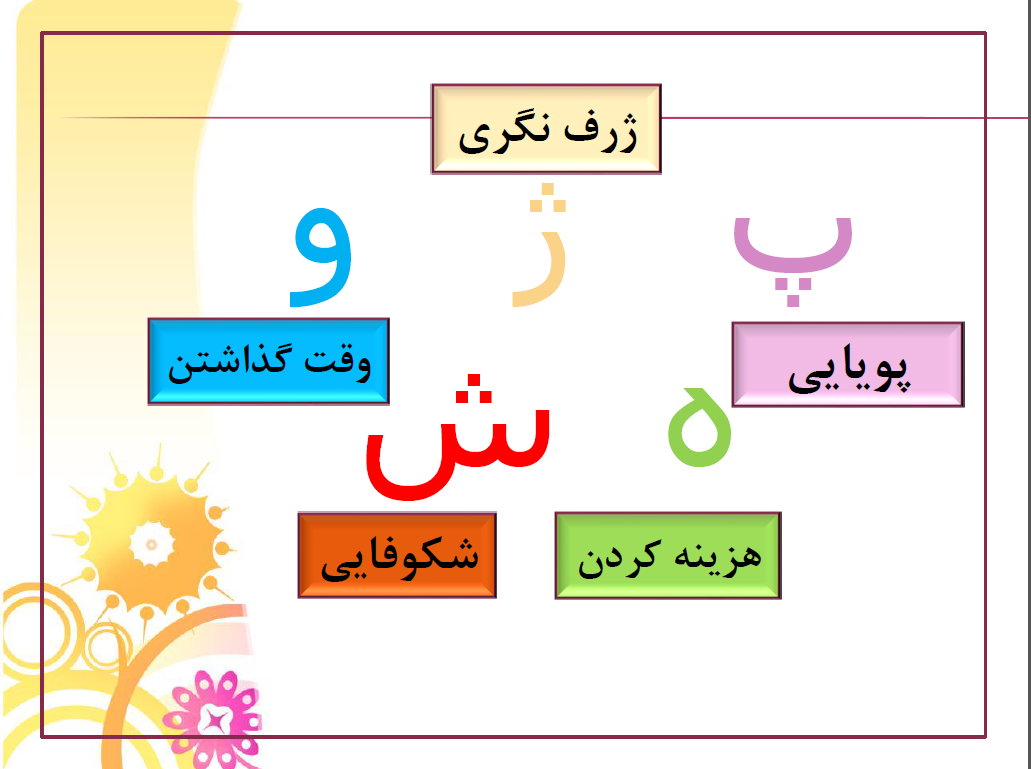 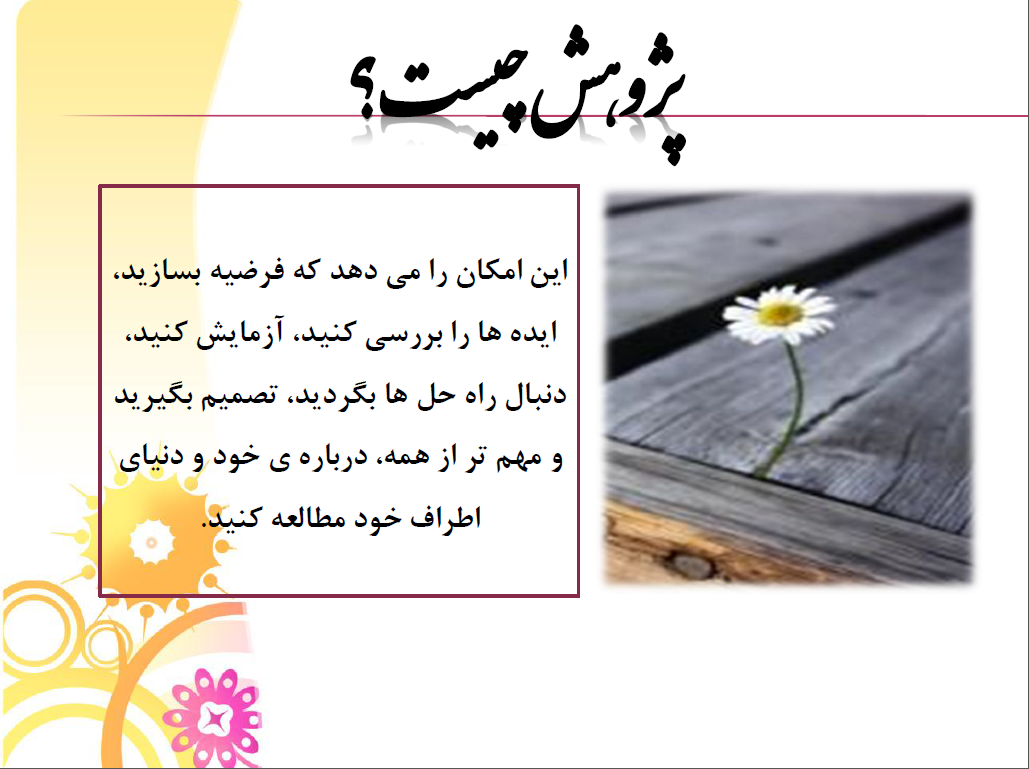 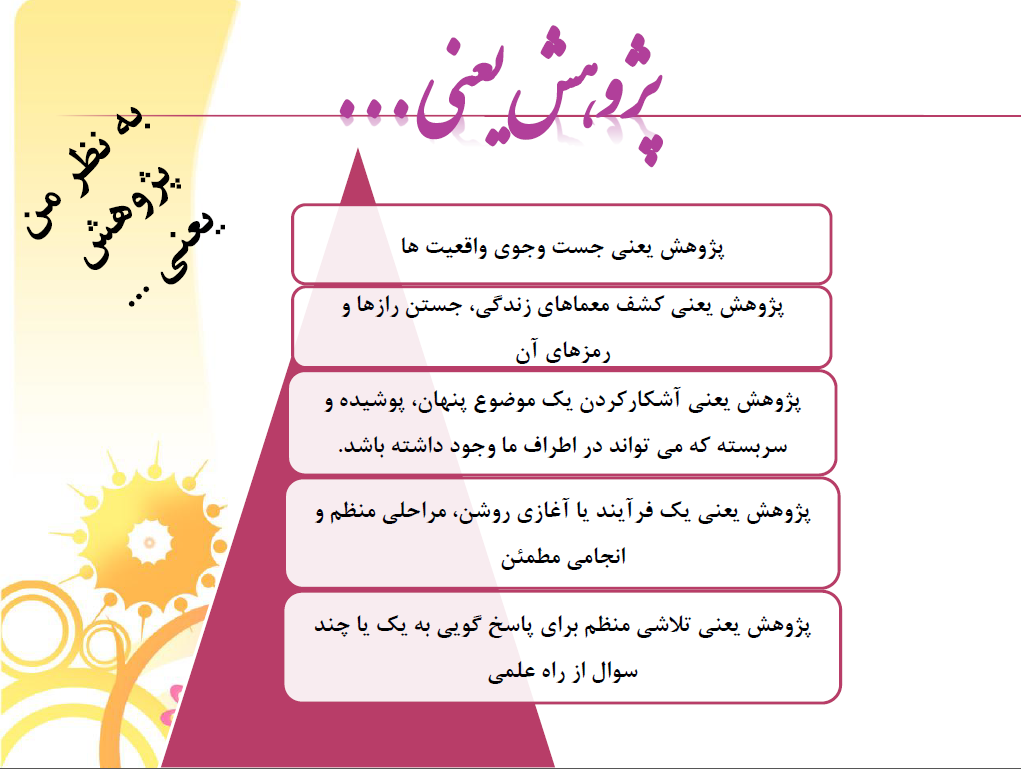 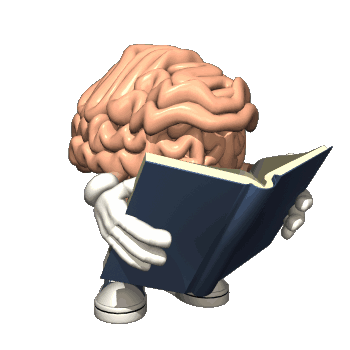 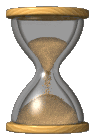 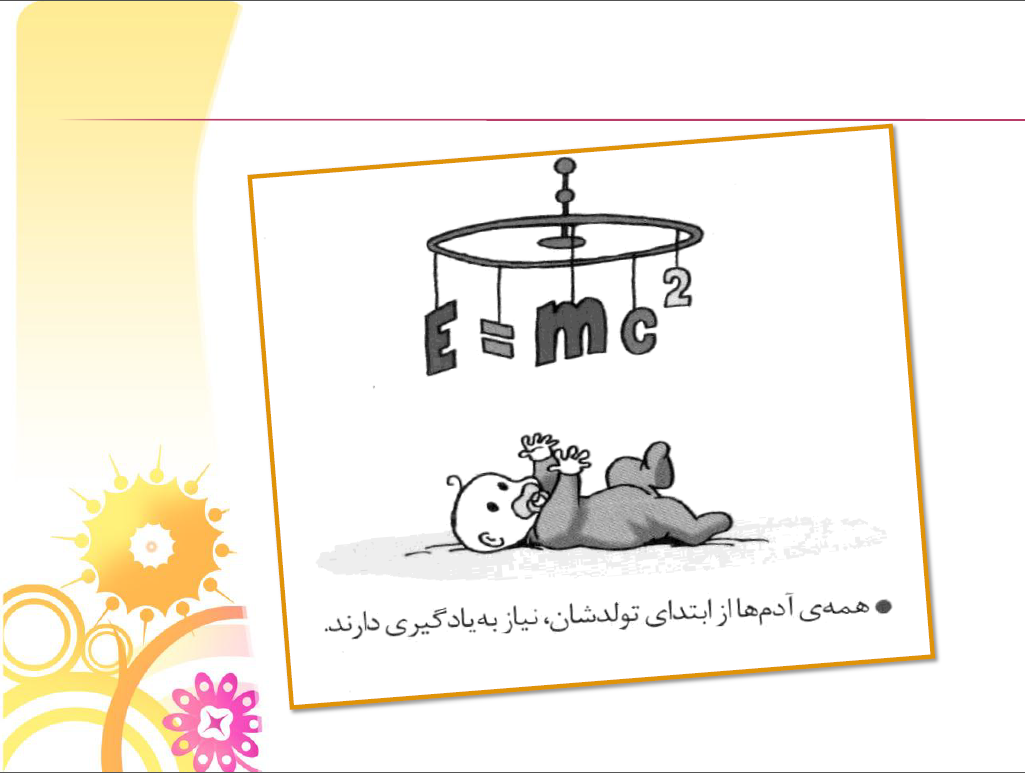 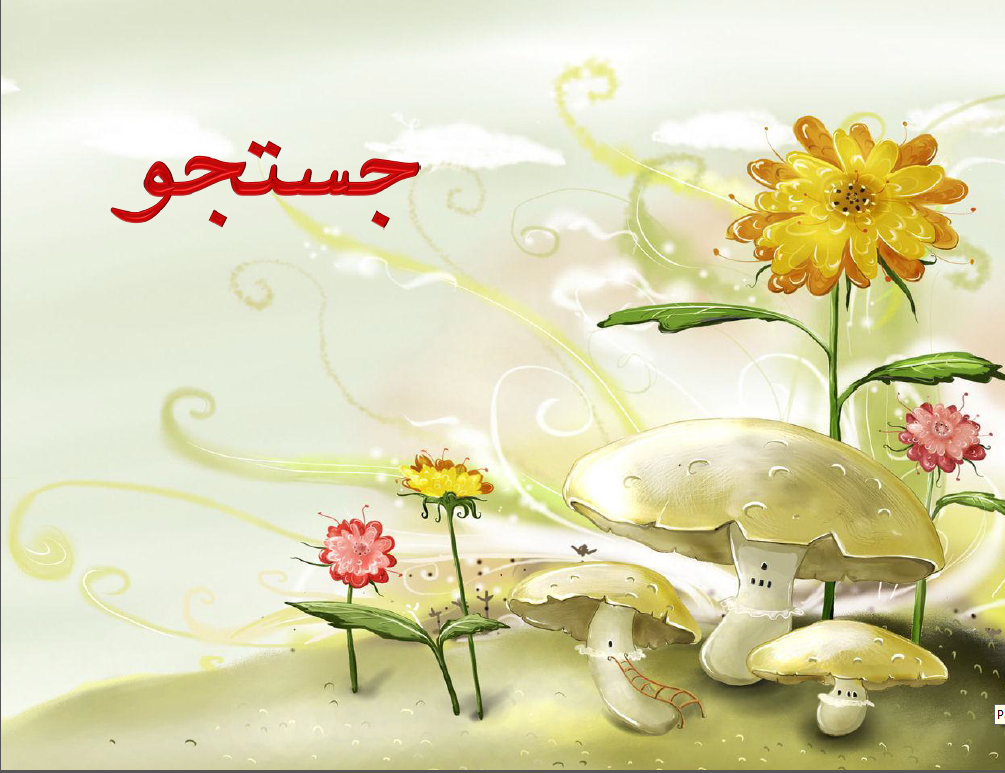 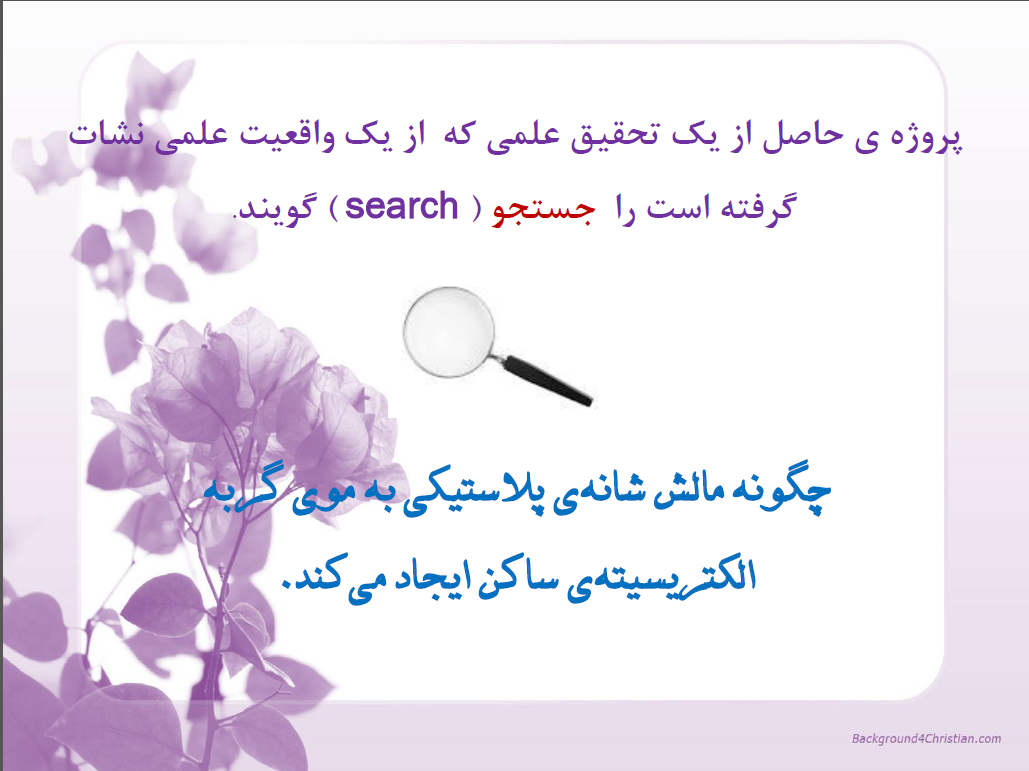 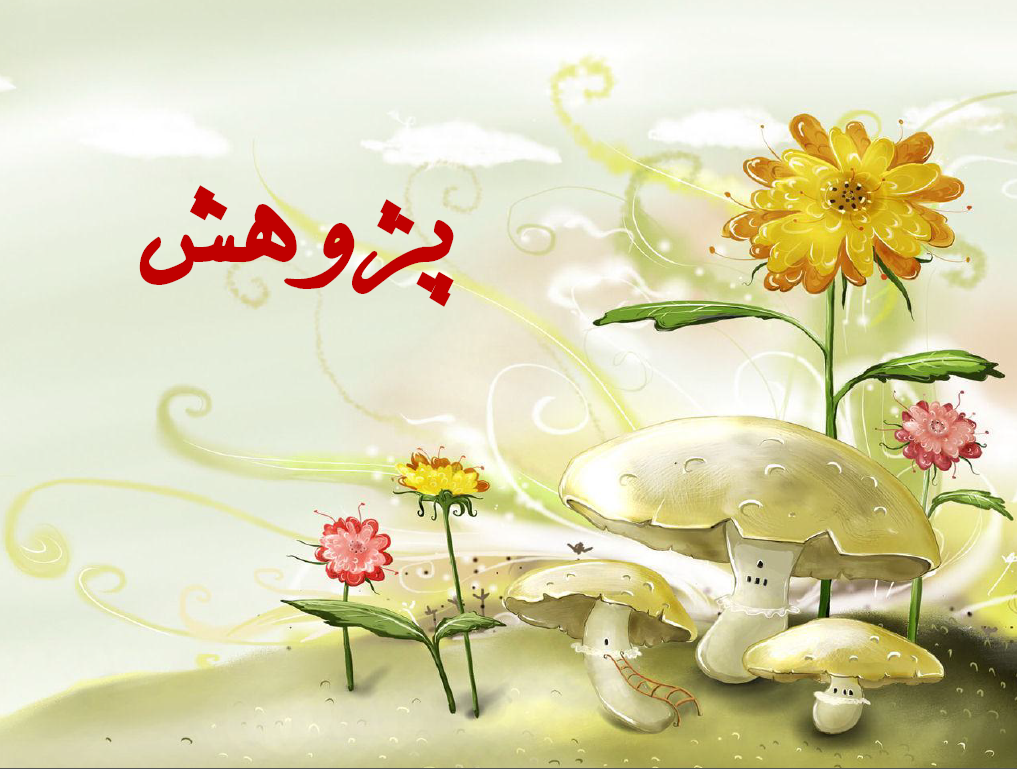 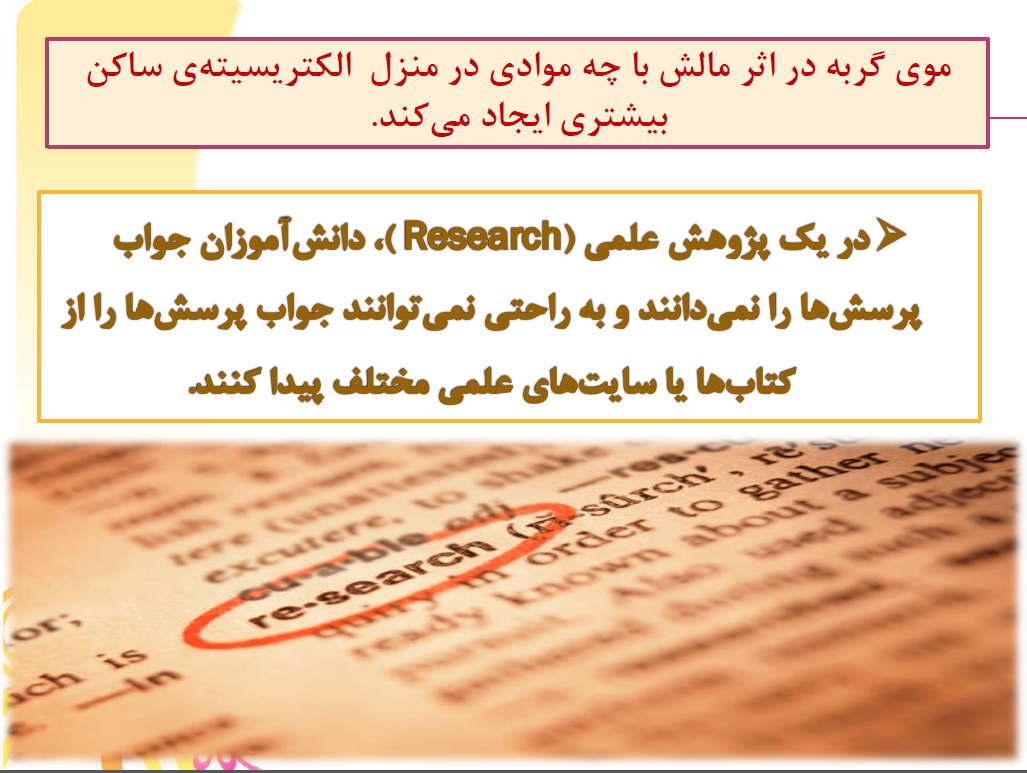 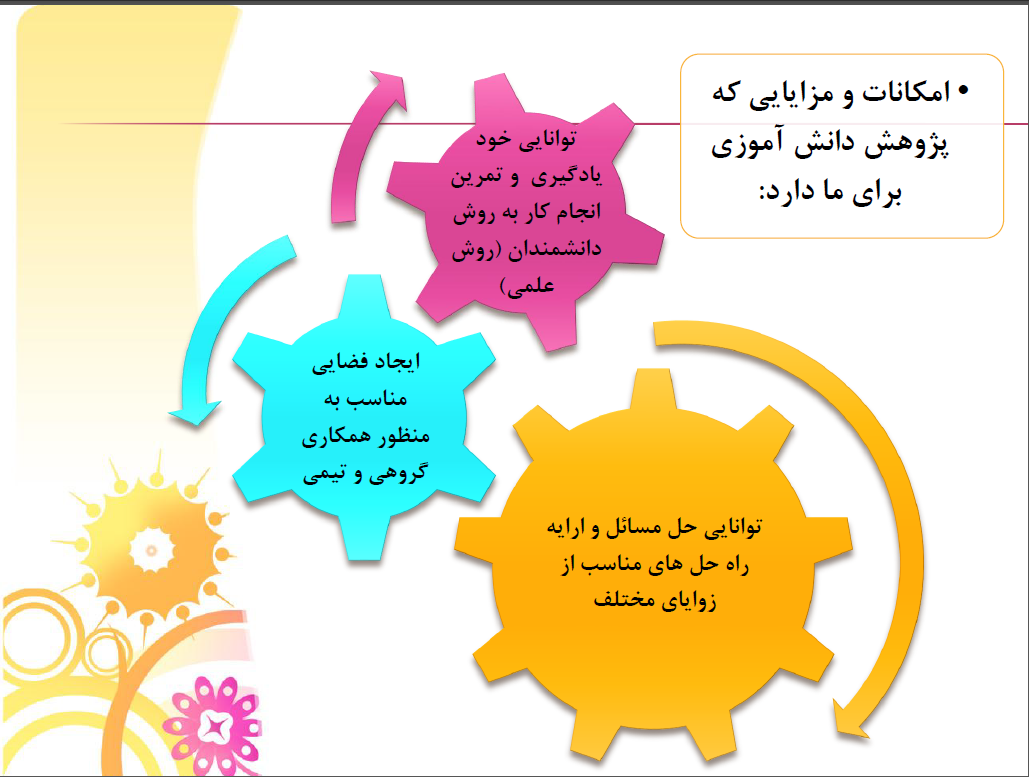 کمی استراحت کنید.
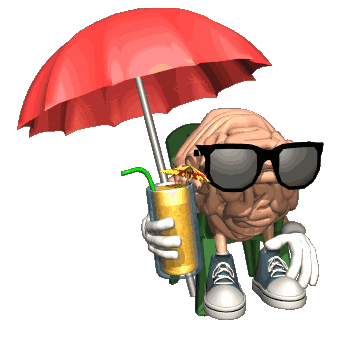 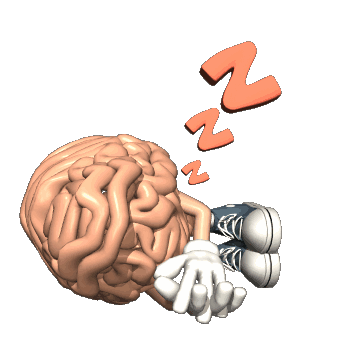